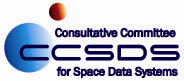 Service Agreement
Proposal Service Agreement parameters - update
CCSDS Teleconference 2024

30 January 2024

Marcin Gnat, DLR/GSOC
Intro
Inputs delivered until now from DLR, UKSA, NASA NSN and JAXA
This collection shall provide initial set of parameters which would be included in general section of Service Agreement (additionally to the Config Profiles), constituting kind of meta-information set.
The XSD schema for this part shall be relatively simple (grouping classes with individual parameters inside, most of which will be optional).


UPDATE 2024-01-18: altered, moved or deleted parameters according to discussions during Fall Meetings 2023.
Intro
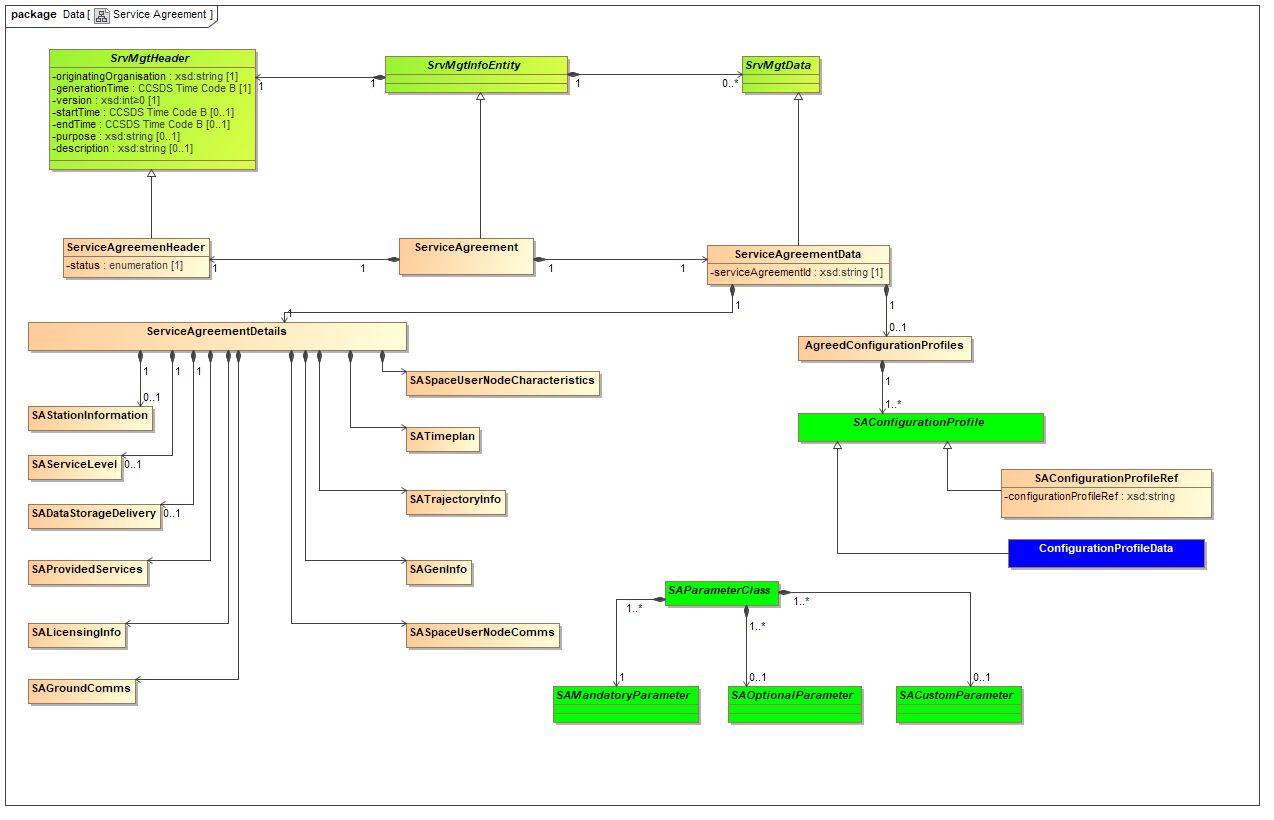 Parameter Groups in SA
Following parameter groups have been identified and will be respectively used for groping the parameters in the XML/XSD:
General Information (SAGeneralInformation)
Key Mission Dates (SAKeyMissionDates)
Trajectory Info (SATrajectoryInfo)
Level of Service (SAServiceLevel)
Provided Services (SAProvidedServices)
Data Storage and Delivery (SADataStorageDelivery)
Ground Comms (SAGroundComms)
Selection of Parameters for SA
Selection of Parameters for SA
Selection of Parameters for SA
Selection of Parameters for SA
Selection of Parameters for SA
Selection of Parameters for SA
Selection of Parameters for SA
Selection of Parameters for SA
Selection of Parameters for SA
Selection of Parameters for SA
Selection of Parameters for SA
Selection of Parameters for SA
Selection of Parameters for SA
Selection of Parameters for SA
Selection of Parameters for SA
Selection of Parameters for SA
Selection of Parameters for SA
Selection of Parameters for SA
Selection of Parameters for SA
Selection of Parameters for SA
Selection of Parameters for SA
Selection of Parameters for SA
Selection of Parameters for SA
Selection of Parameters for SA
Selection of Parameters for SA
Selection of Parameters for SA
Selection of Parameters for SA
Selection of Parameters for SA
Backup